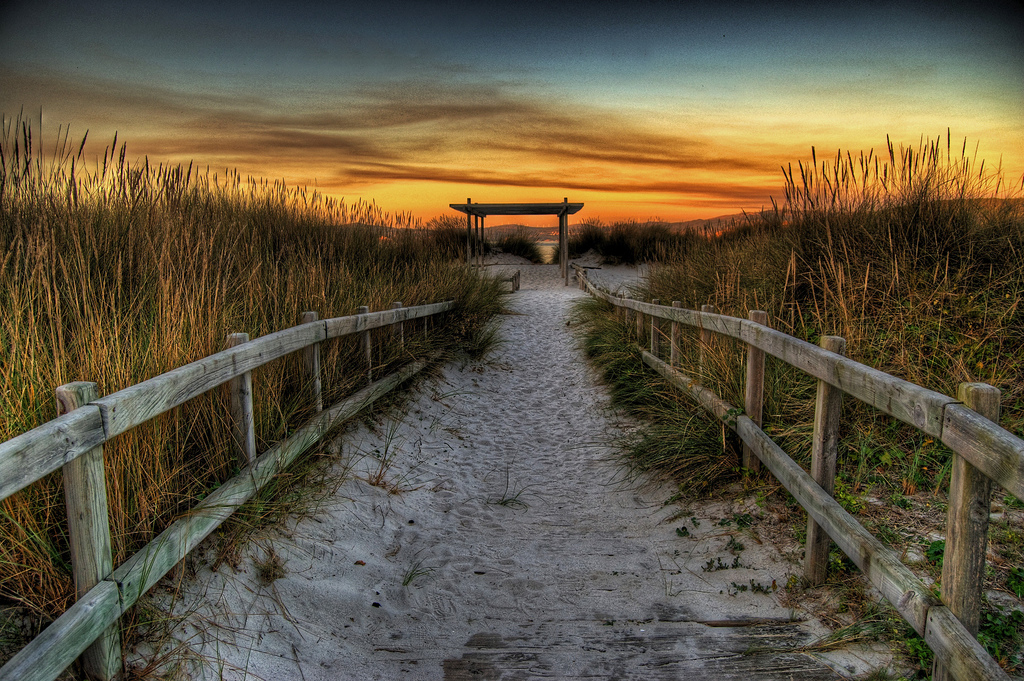 Un viaje por la Cuaresma…
… en clave de oración
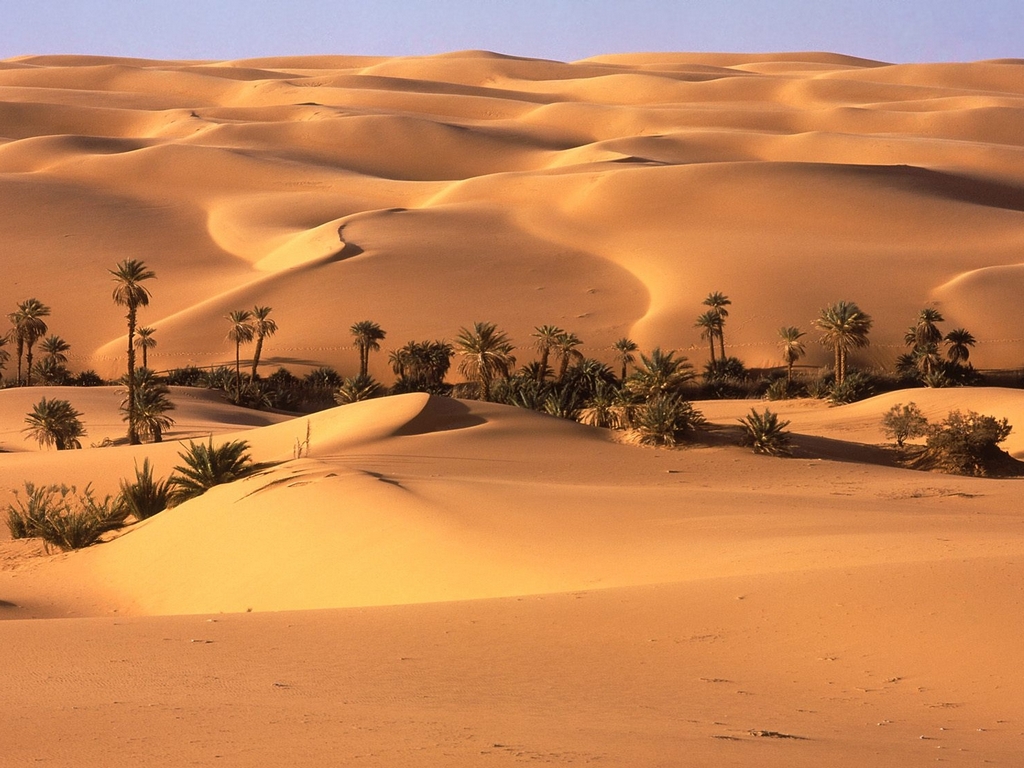 La Cuaresma: ir al desierto 
para encontrar lo esencial
Dame fuerza, Señor, para adentrarme en mi interior 
y encontrar lo que tú has sembrado en mí 
para ofrecerlo a los demás.
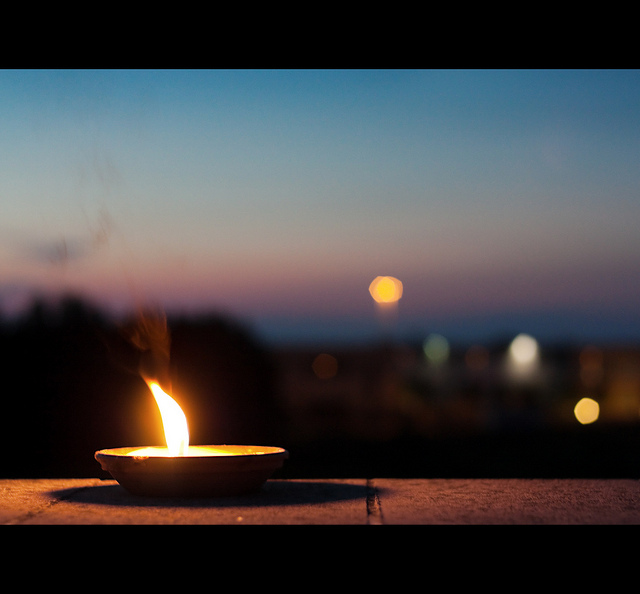 La cuaresma: dejarse iluminar por la Luz
Que tu Luz, Señor, 
me haga ver la luz, 
ilumine mi vida 
y me ayude a comprender 
lo que me da felicidad y sentido.
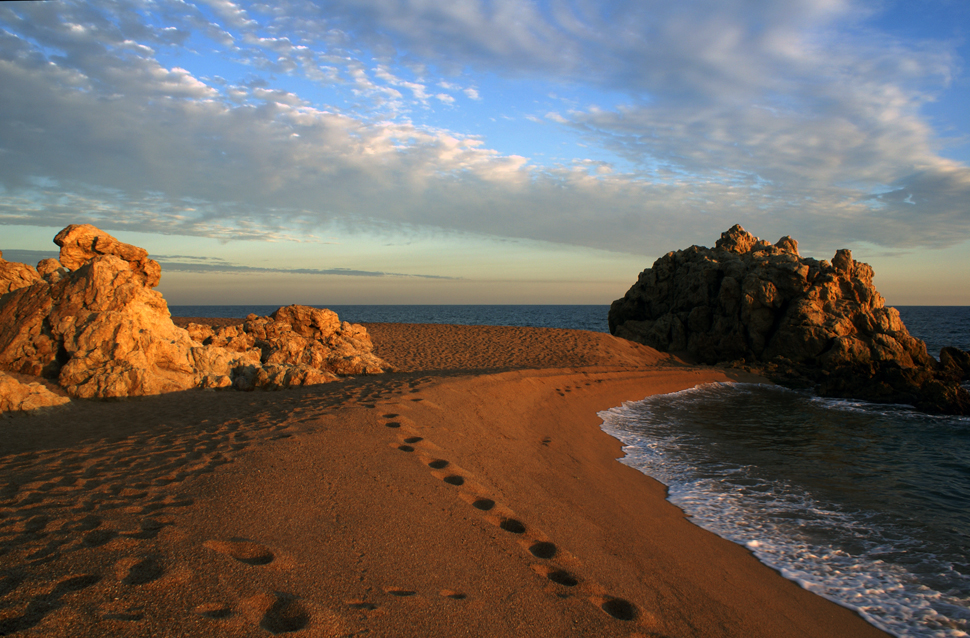 La cuaresma: 
dejarse guiar por el Señor 
que nos lleva por sus caminos
Gracias, Señor, 
por todos los que me han transmitido la fe 
y me ayudan a hacerla más intensa, más profunda, 
más personalizada, más madura.
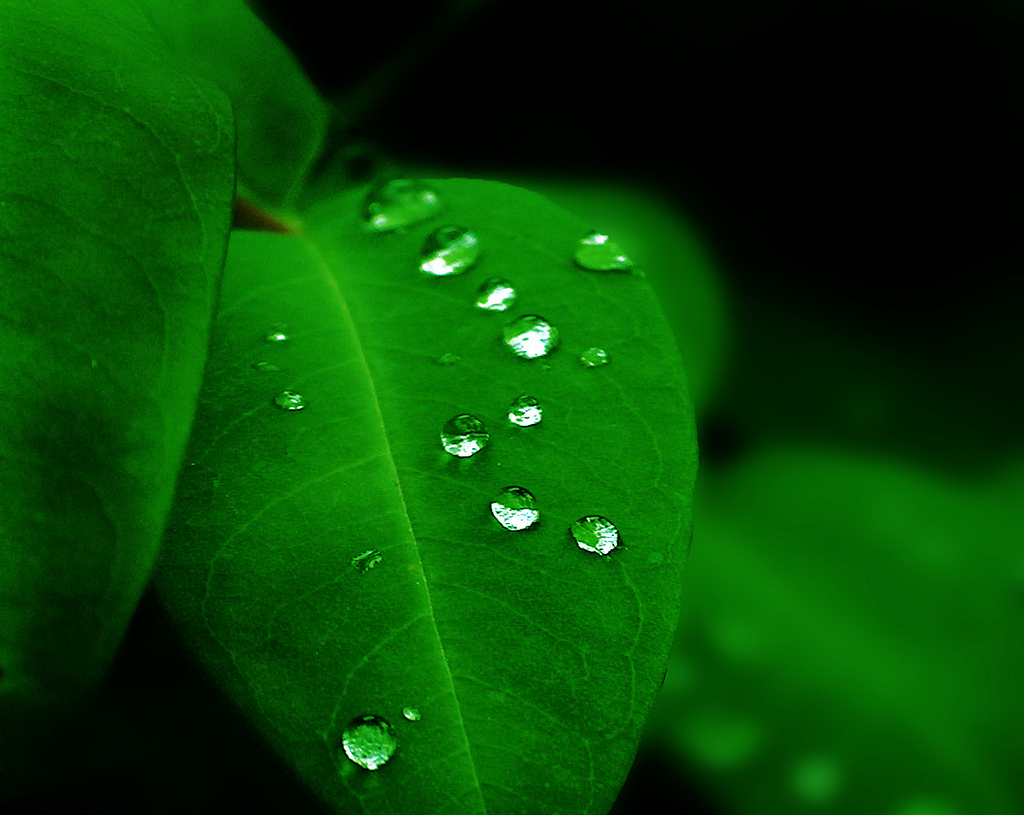 La cuaresma: urgencia de conversión
Que te conozca, Señor, 
y me conozca a mí, como tú me conoces, 
para que irradie tu amor 
a toda persona que se relacione conmigo.
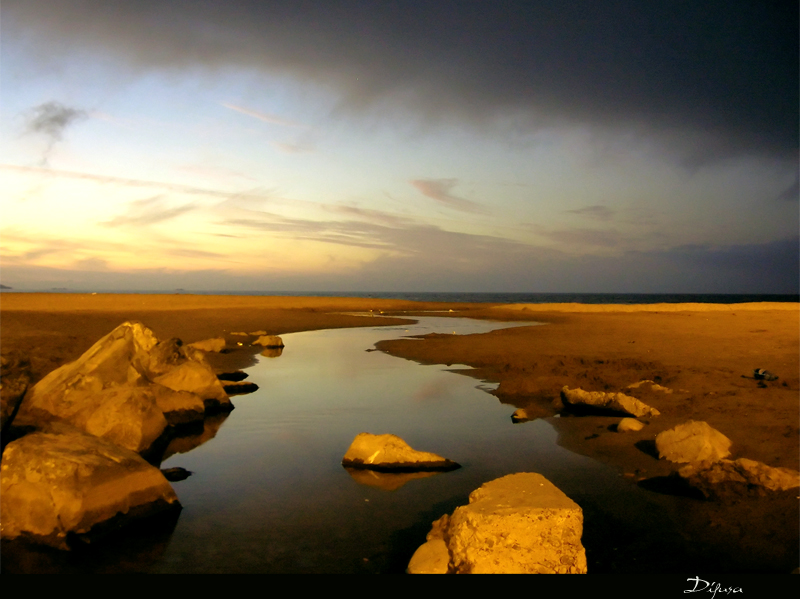 La cuaresma: cambiar de vida.
Ayúdame, Señor, a caminar por tus caminos. 
Que nada ni nadie 
me aparte de tu amor de Padre
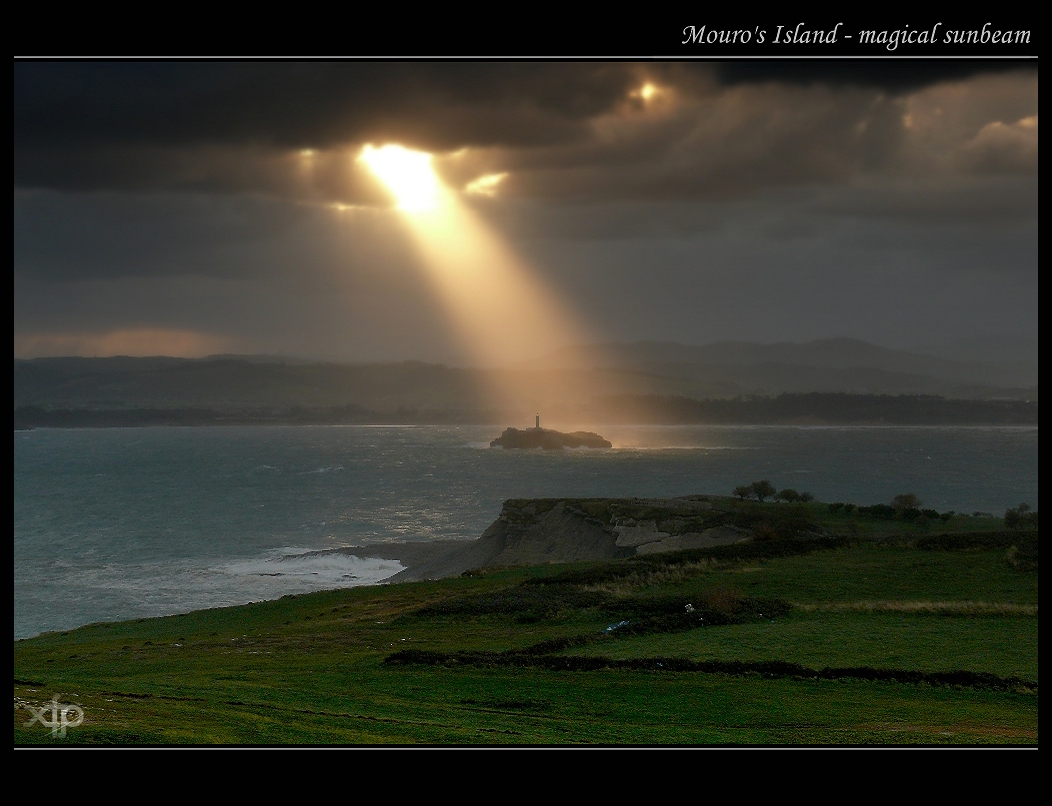 La cuaresma: hacer la voluntad de Dios
Venga, Señor, tu Reino a mi vida, a nuestro mundo, 
a nuestra casa, a nuestras relaciones humanas. 
Haz que luche por construir 
un ambiente más habitable 
con mi presencia sencilla y cercana.
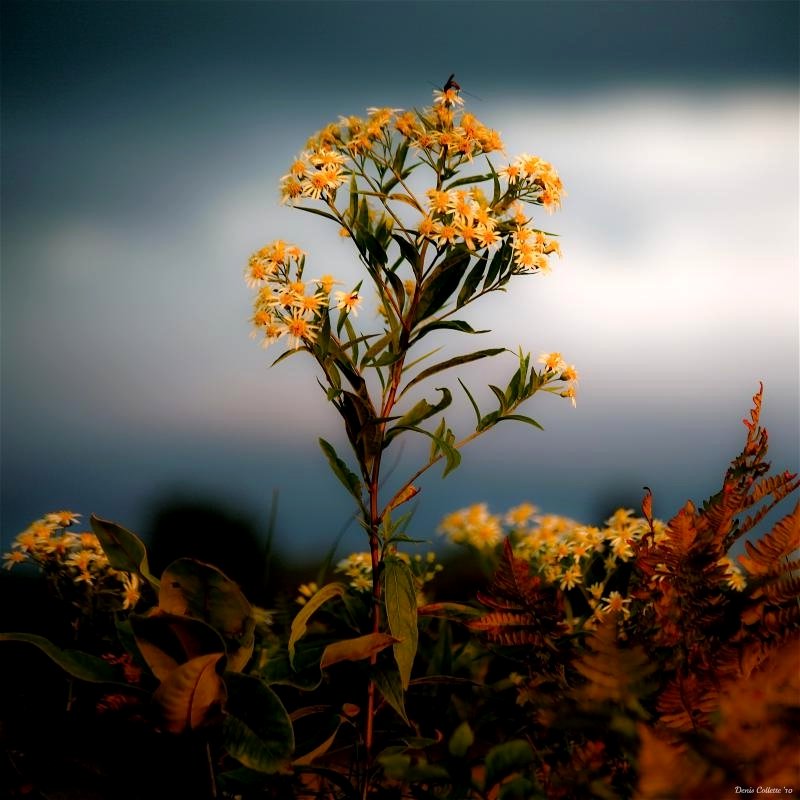 La cuaresma: renovar la fe en la oración
Señor, enséñame a orar con limpio corazón, 
con sentido profundo, 
con perseverancia y asiduidad, 
para que sepa discernir tu voluntad.
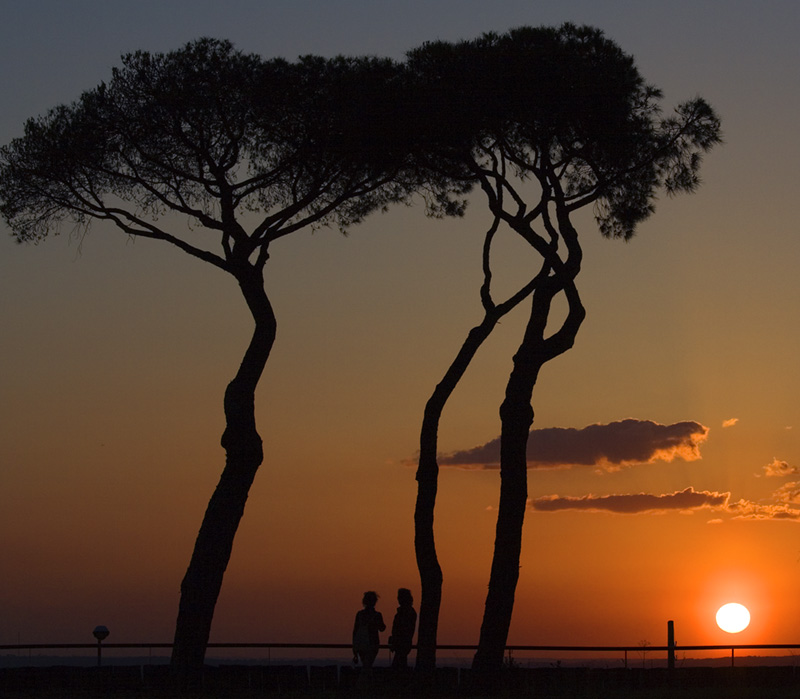 La cuaresma: 
corresponder a la elección y llamada del Señor.
Señor, empújame a ser más, a vivir más intensamente, 
a desarrollar todas mis capacidades, a luchar por mejorar. 
Que no me deje vencer por la comodidad.
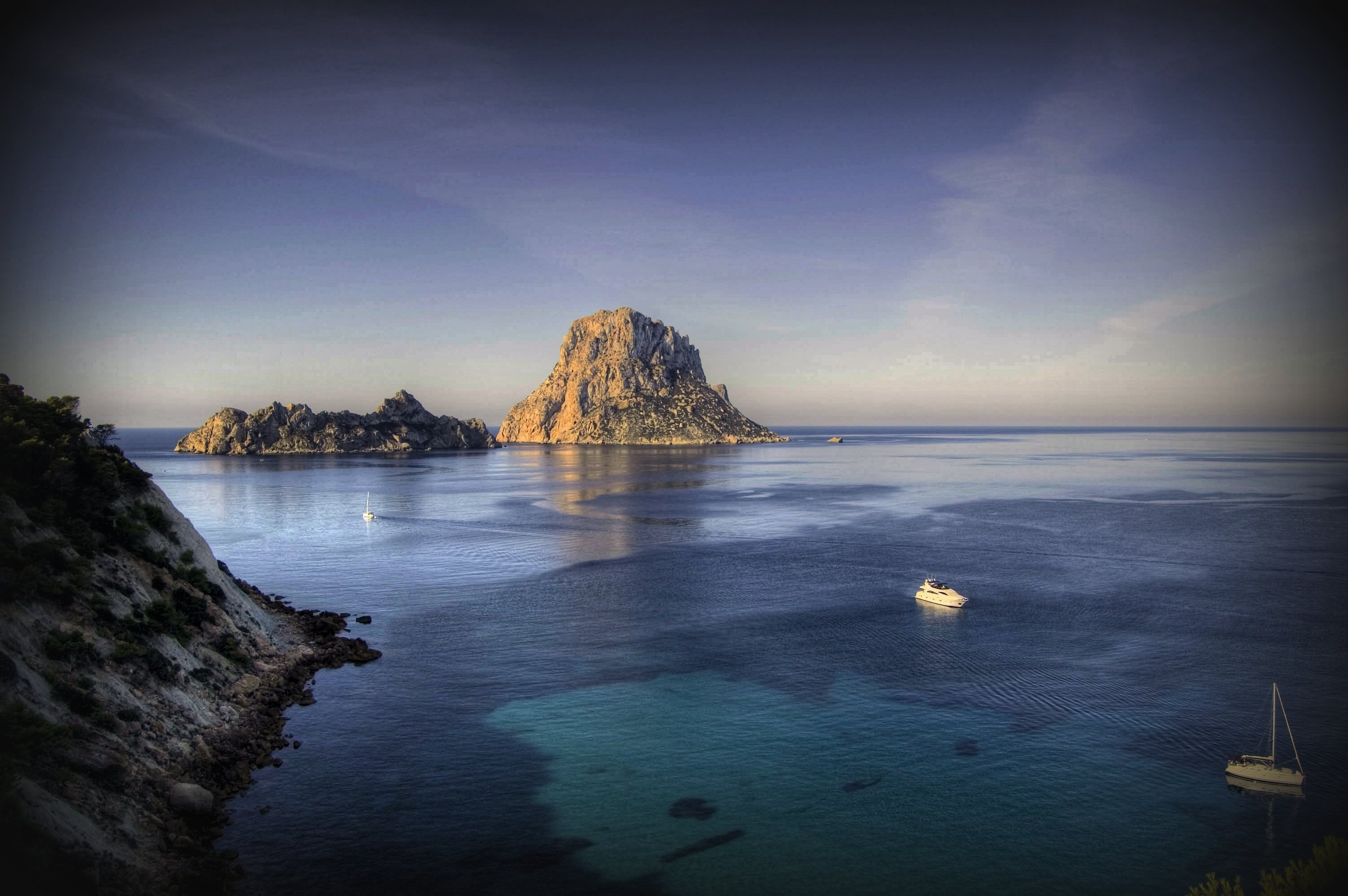 La Cuaresma: 
tiempo favorable para  caminar y convertirse 
obrando según Dios.
Te miro, Señor, y tú me miras. 
Haz que encuentre en ti la fuerza que me guía.
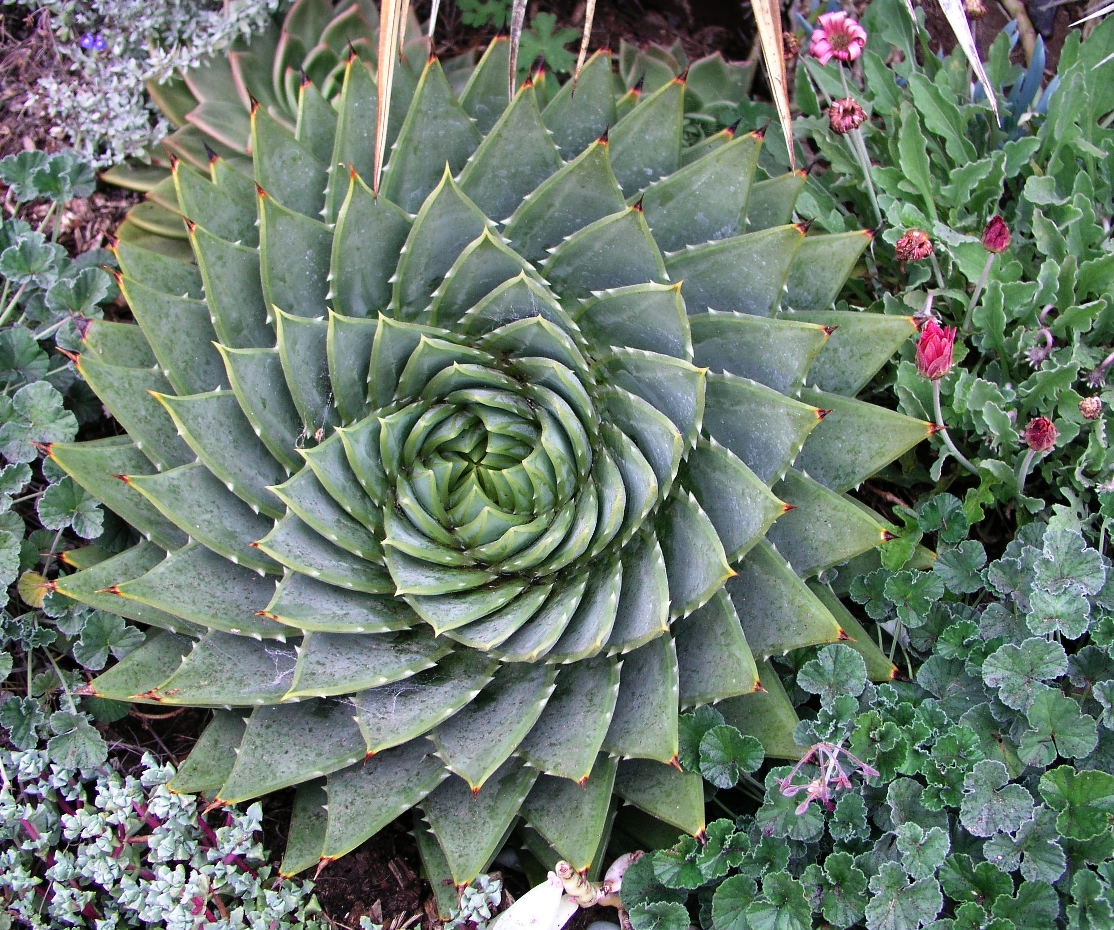 La cuaresma: reconciliación 
con Dios y con los hermanos
Señor, enséñame a vivir tus enseñanzas 
desde el interior y sin barreras. 
Que ellas fecunden en mí 
los buenos propósitos que guían mi vida.
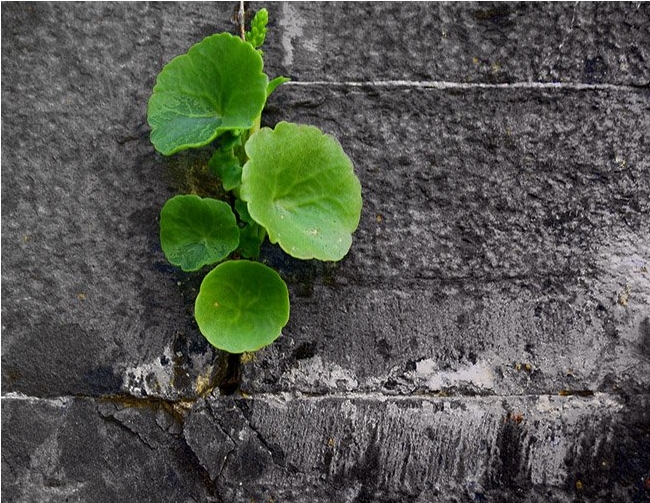 La cuaresma: confiar 
en los verdaderos valores.
Ayúdame, Señor, a descubrir quién me necesita, 
a quién puedo echar una mano, 
y dame fuerza para acompañarle, escucharle 
y estar a su lado.
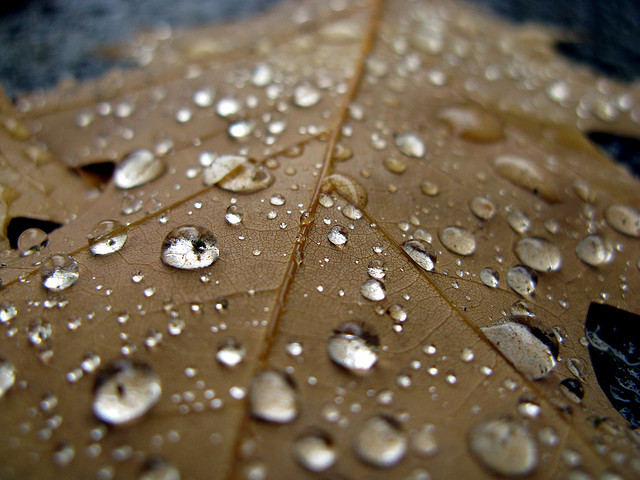 La cuaresma: 
recordar el mensaje de Dios 
y ponerlo en práctica
Creo, Señor, pero aumenta mi fe. 
Dame la alegría de saberte cercano, 
y la confianza de sentir 
que tú siempre estás a mi lado.
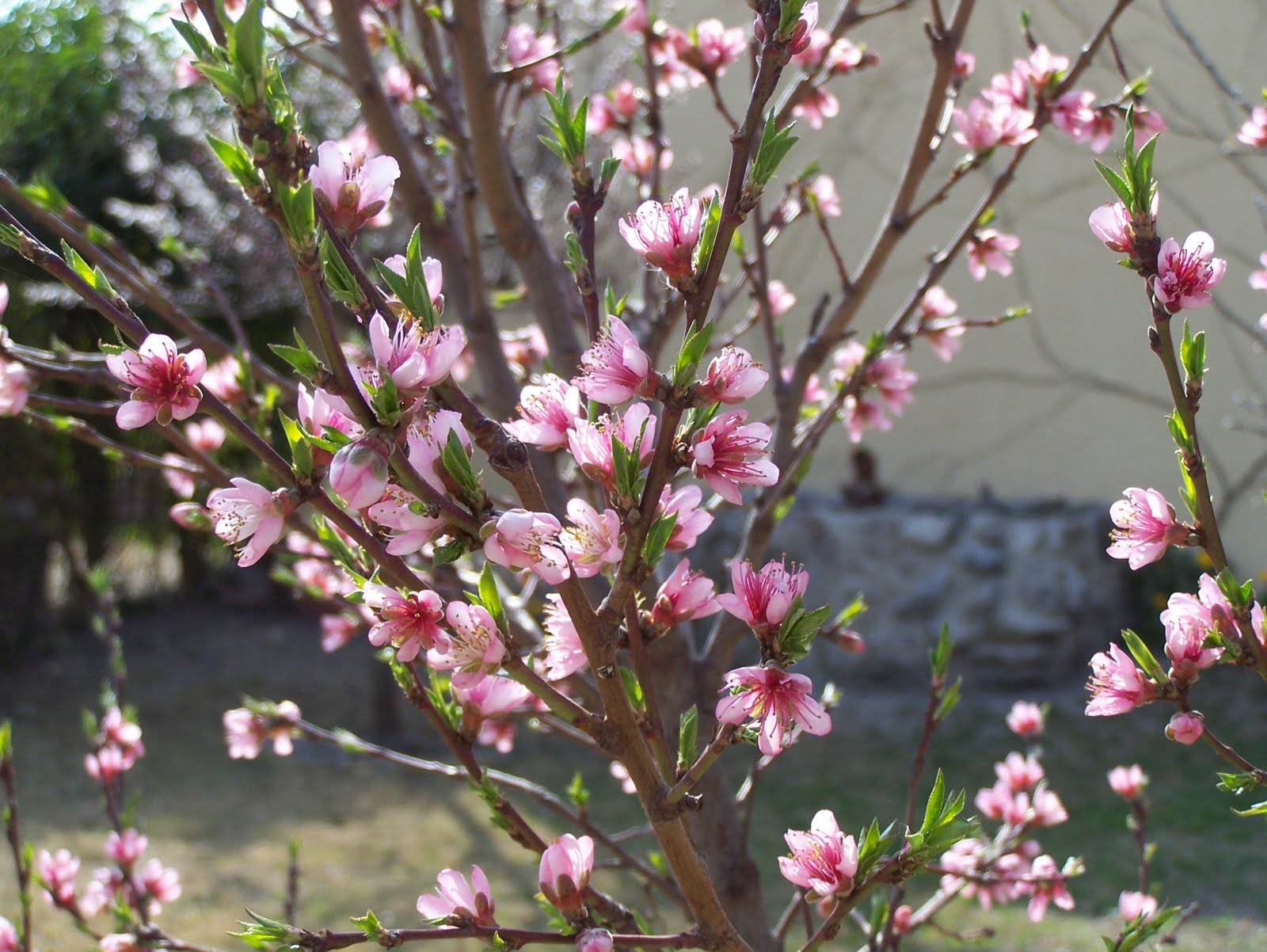 La cuaresma: 
amar a Dios sobre todas las cosas.
Quiero, Señor, marchar por tus caminos, 
rechazar los ídolos que no me dejan 
acercarme a ti,
 y arraigarme en tu amor.
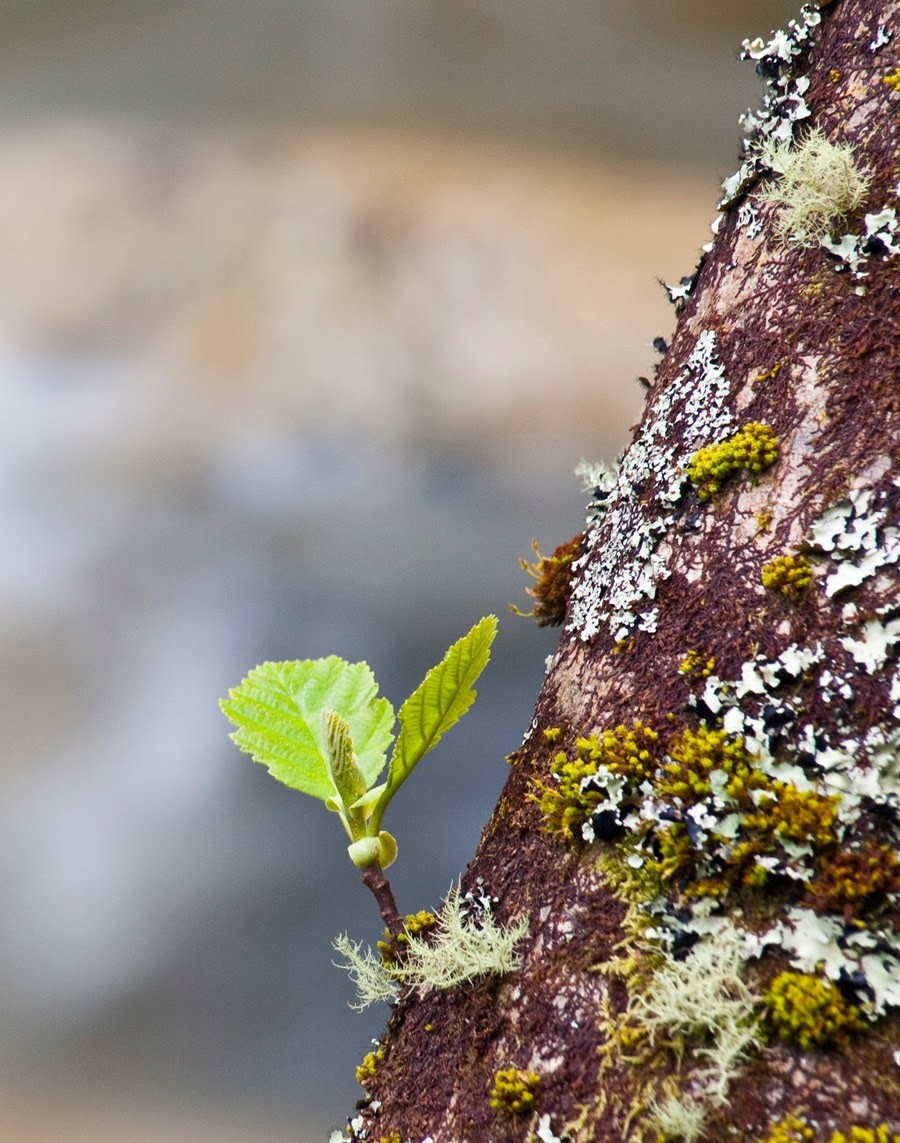 La Cuaresma: hacer brotar 
la vida 
que llevas 
en tu interior
Ayúdame, Señor, 
a desarrollar  
lo mucho y bueno 
que has sembrado en mí.
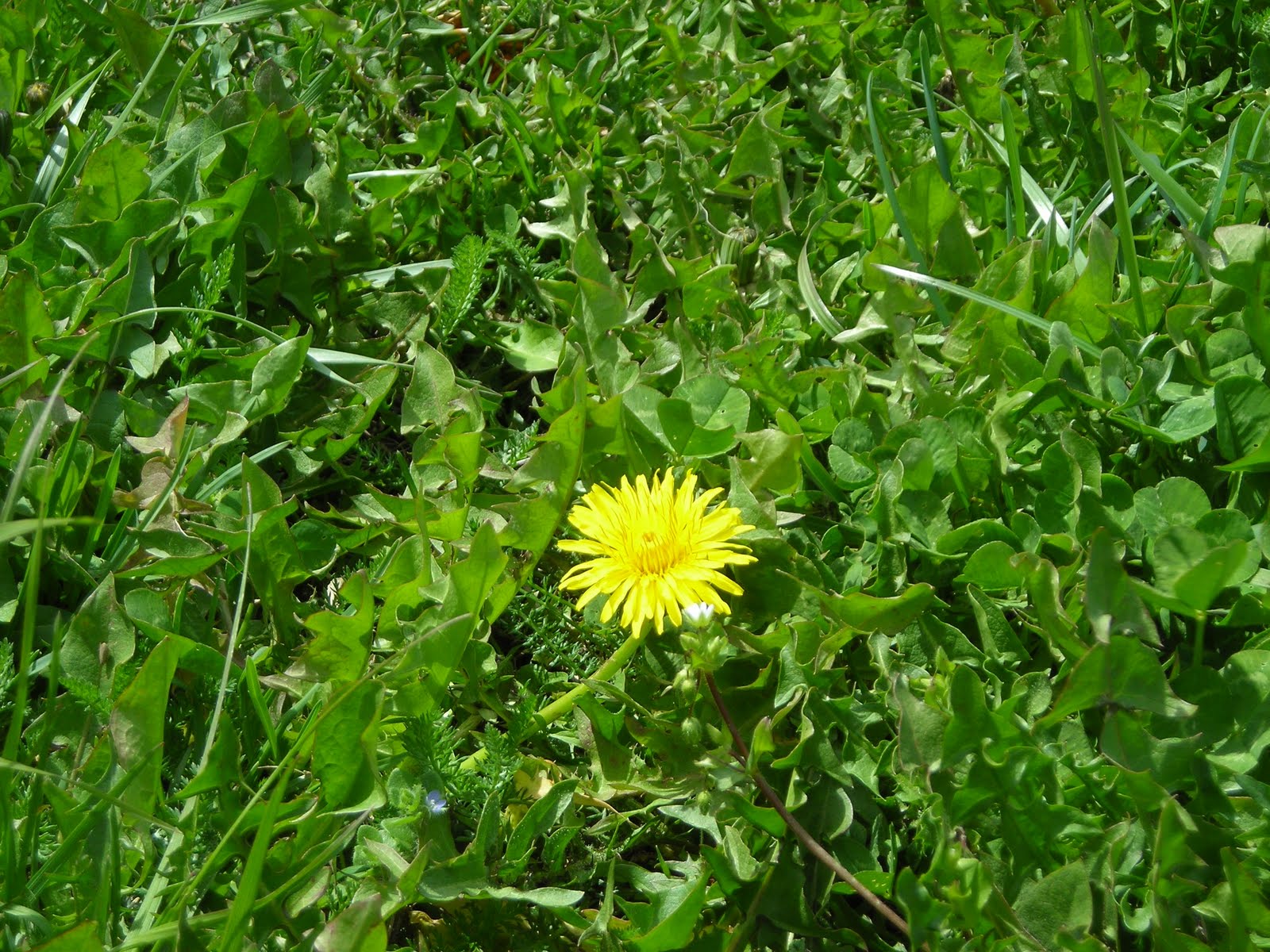 La cuaresma: acoger la vida
Ayúdame, Señor, a discernir mis caminos, 
a descubrir lo que ayuda a crecer y madurar, 
lo que conduce al encuentro contigo 
y con los hermanos
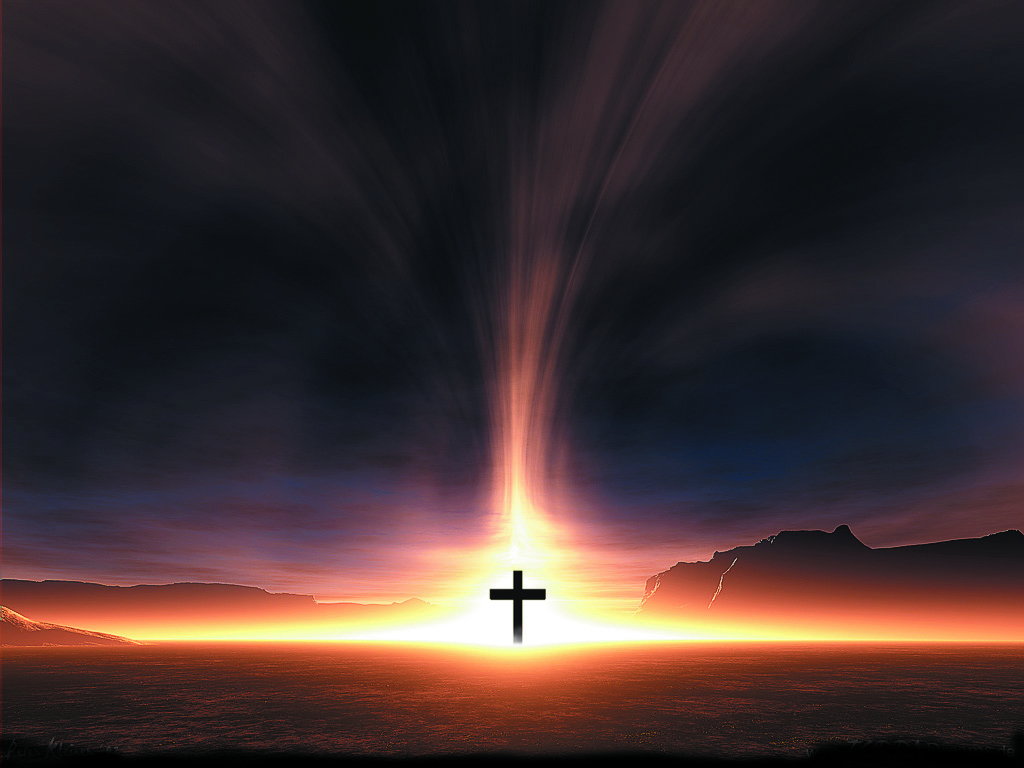 La cuaresma: acompañar a Cristo en su Pasión
Ayúdame, Señor, a ser servidor de todos, 
con sencillez, con humildad, con sinceridad, con amor.
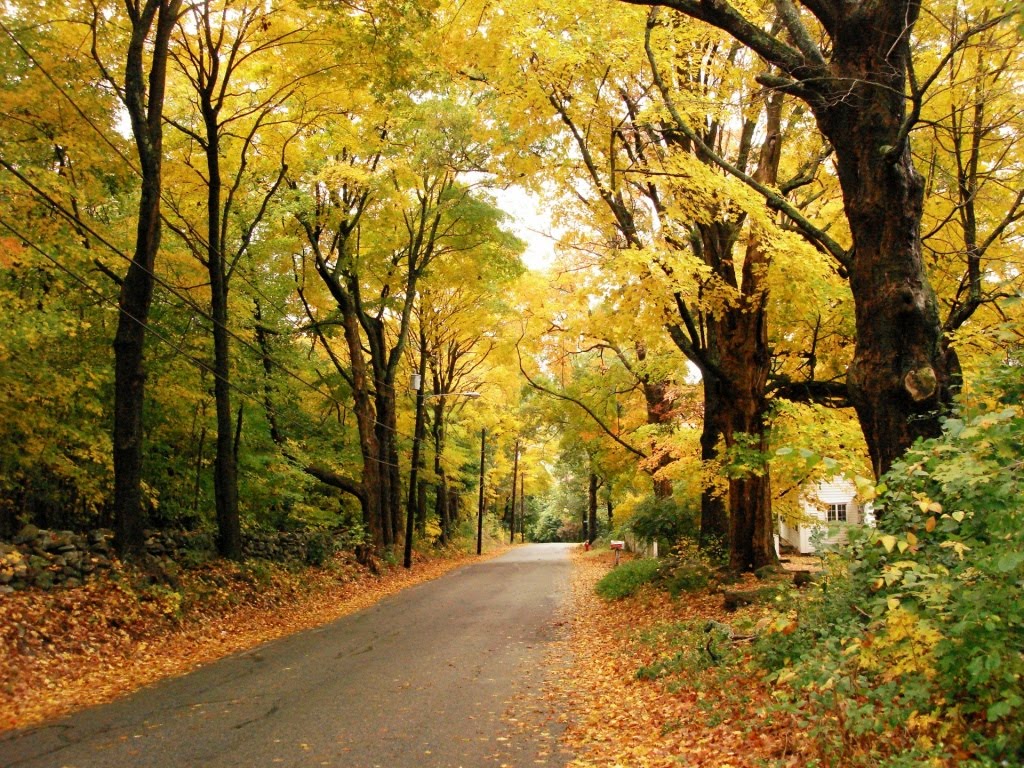 ¡ Feliz camino 
hacia la Pascua de Resurrección !